Accurate representation of the output port in fully-differential circuits
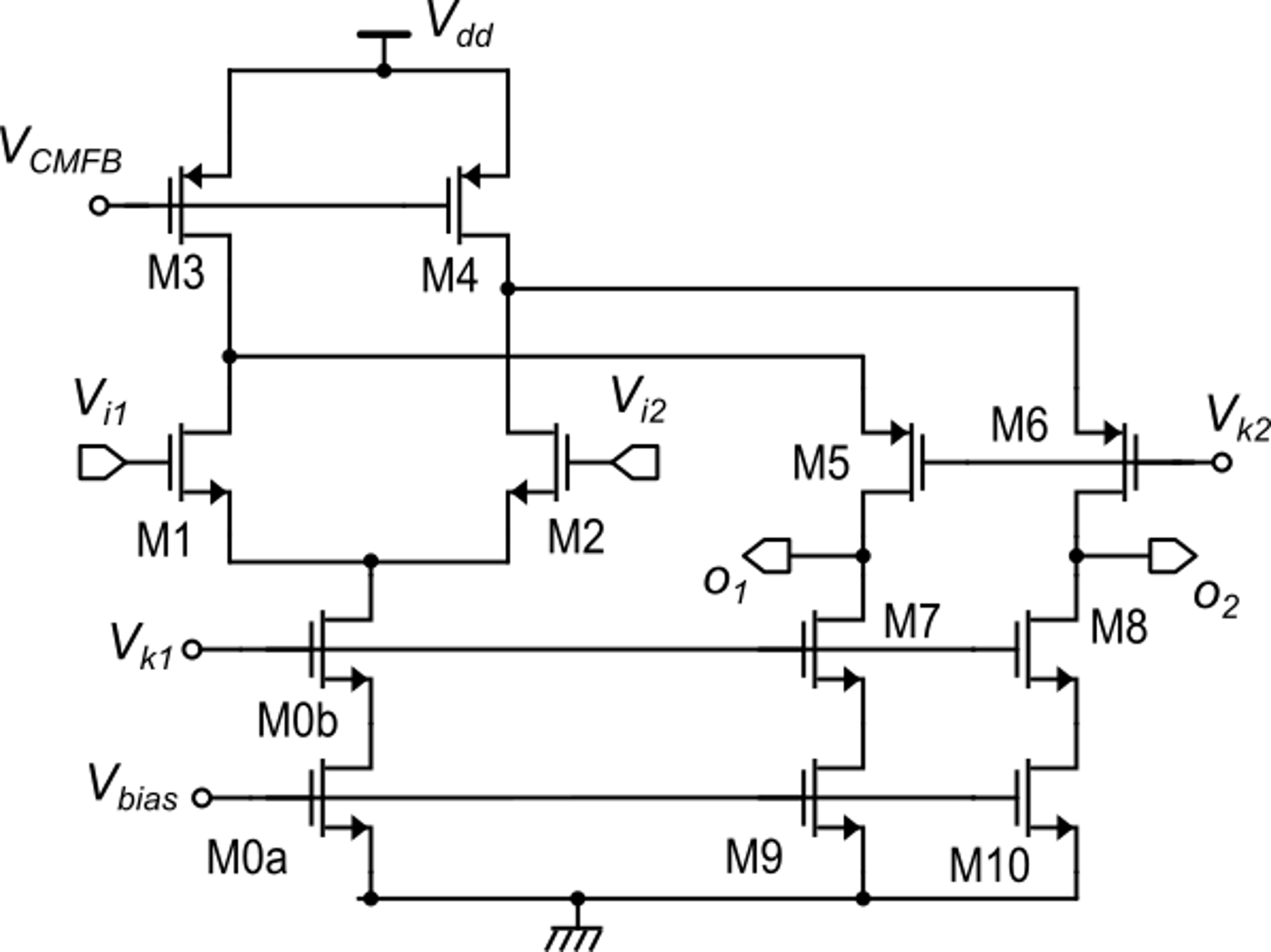 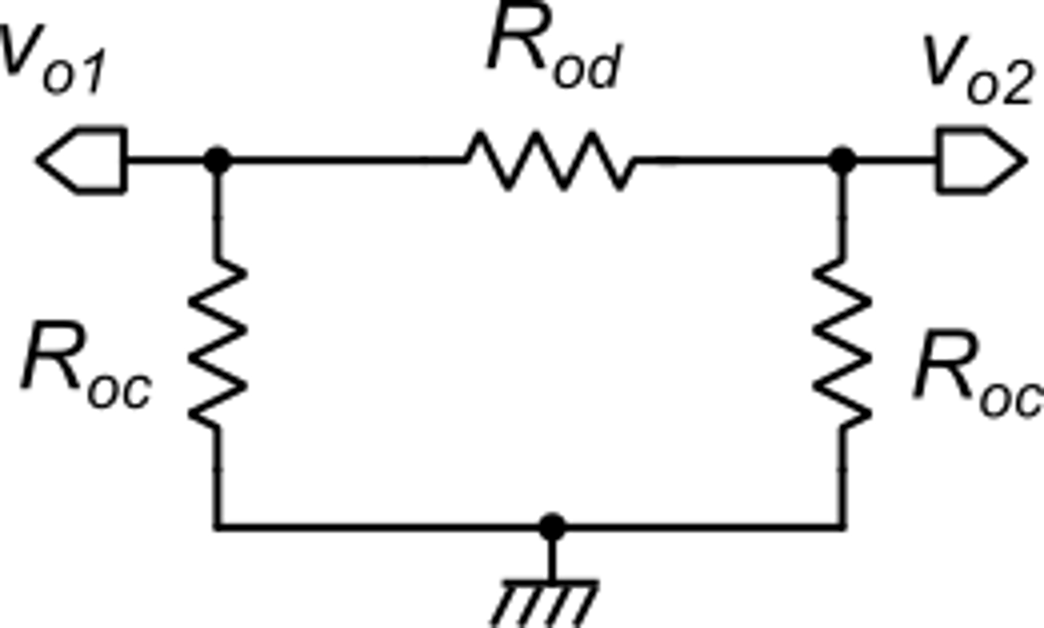 Small-signal representation of the output port for a symmetrical FD amplifier with no input signal
Example of fully-differential folded cascode amplifier
P. Bruschi – Design of Mixed Signal Circuits
1
Determination of Roc and Rod
Configuration for Roc:
Configuration for Rod:
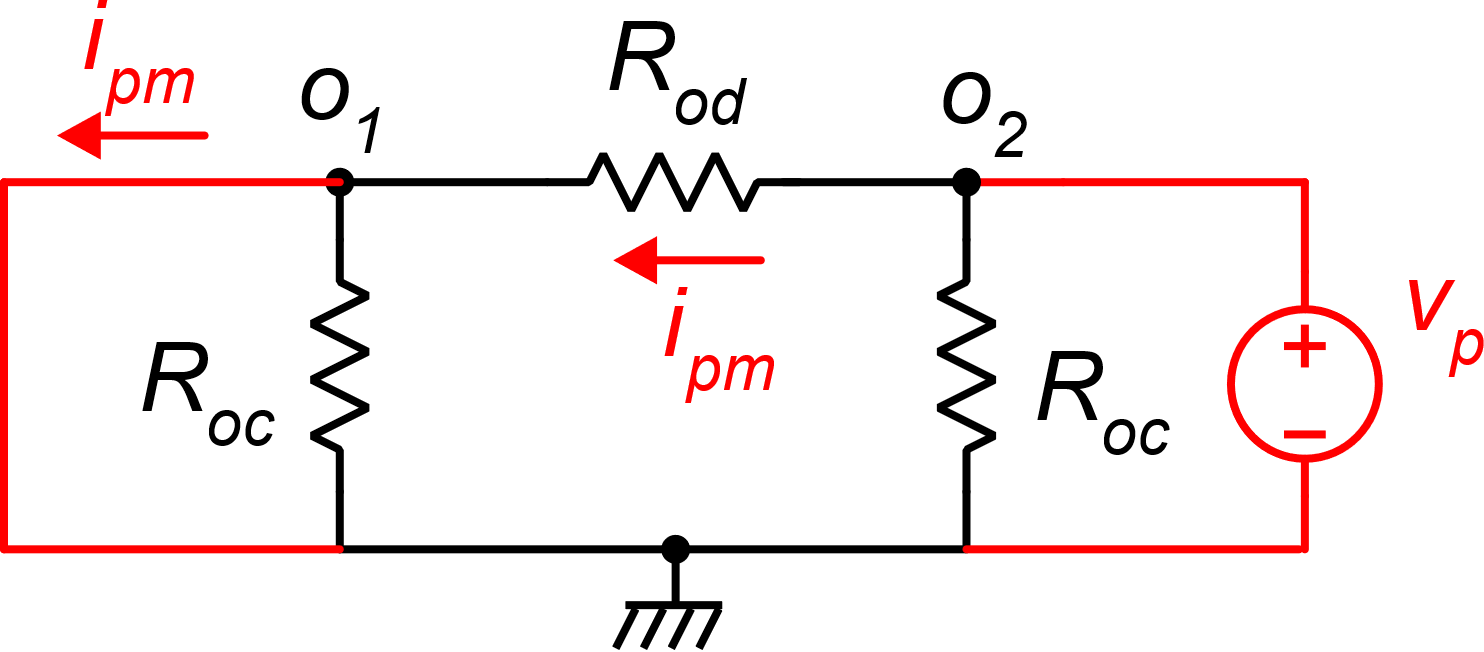 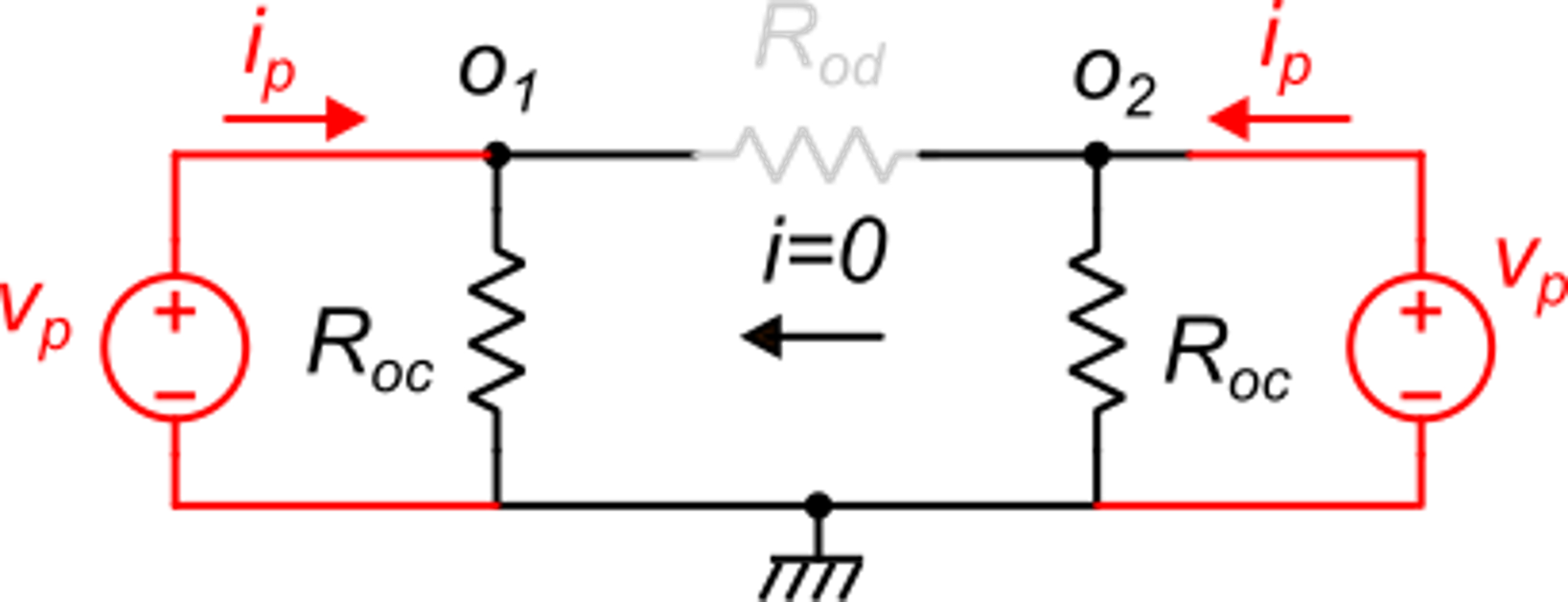 A voltage sources is applied to one terminal, while the other terminal is shorted. ipm is the current measured through the short circuit.
Identical voltage sources are applied to both output terminals. Voltage across RD is null and so is current through it. Then:
P. Bruschi – Design of Mixed Signal Circuits
2
Application to the fully-differential folded cascode
We study the circuit on the left, as iit is shown, with no CMFB circuit. In other words, we consider the CMBF circuit as a separate block. Then, while modeling the circuit on the left, no common-mode feedback is considered and VCMFB is treated as an input that should be shorted to gnd when studying the output small-signal resistance.
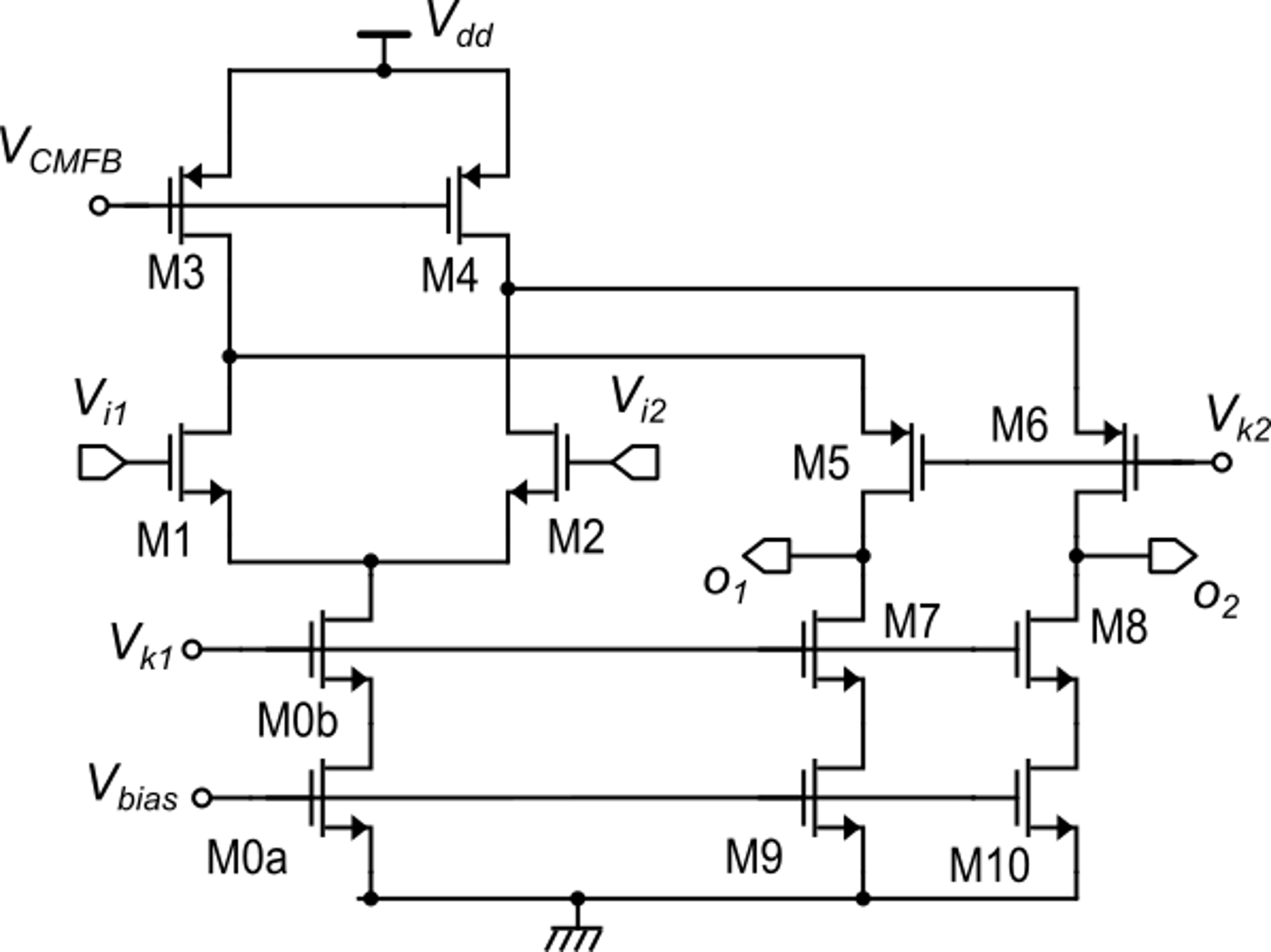 P. Bruschi – Design of Mixed Signal Circuits
3
Application to the fully-differential folded cascode
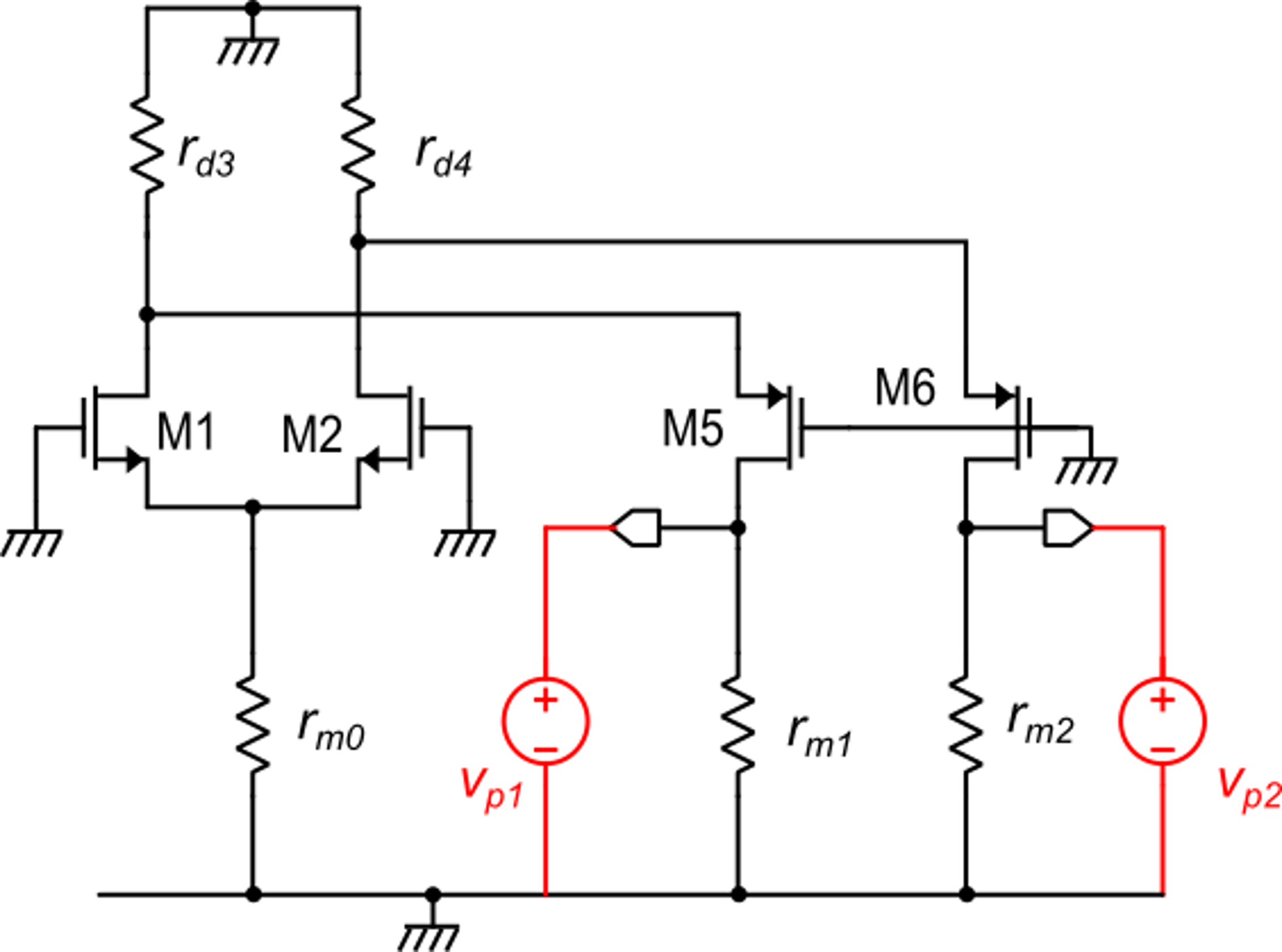 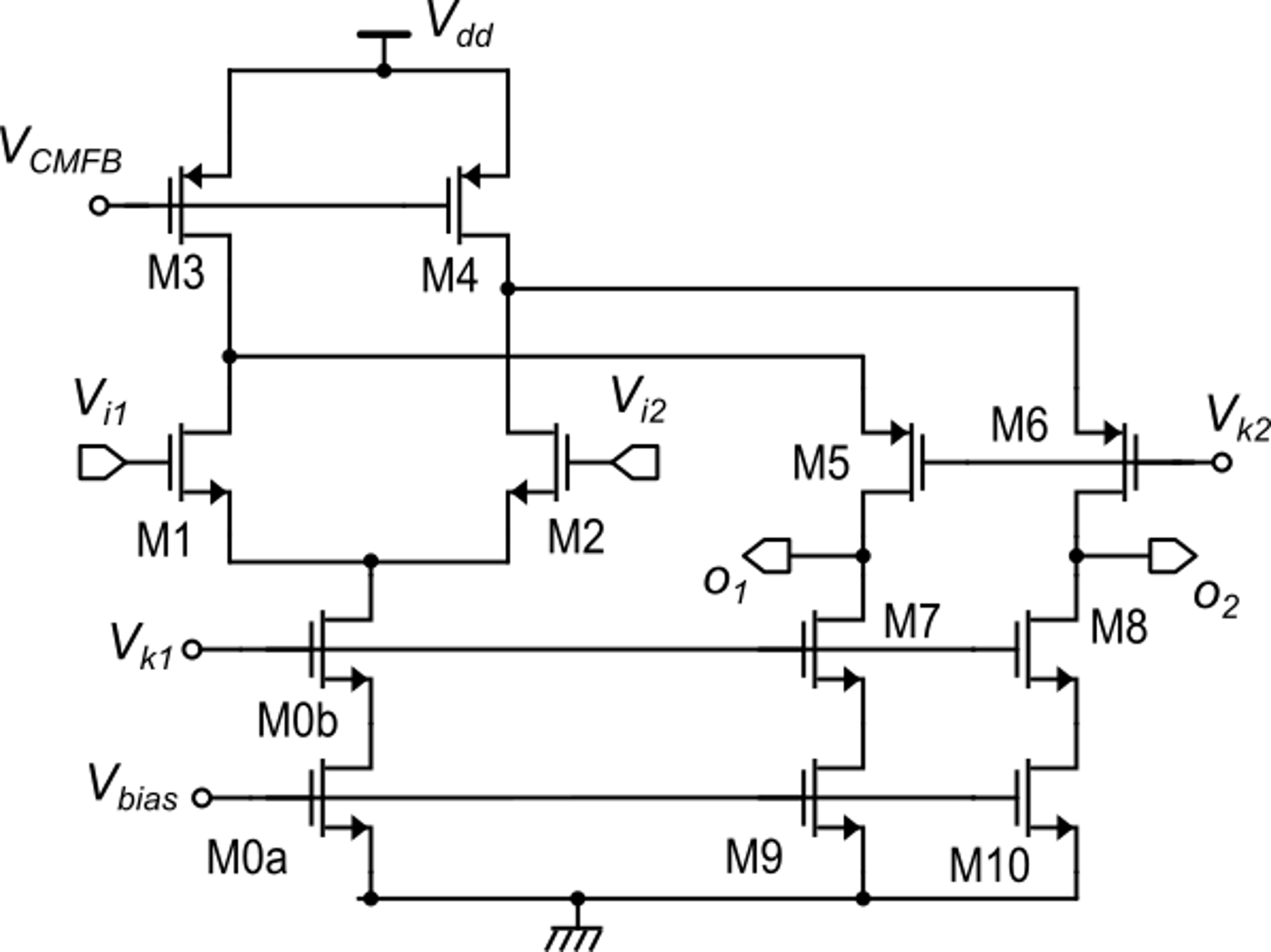 Equivalent small signal circuit for calculation of the output resistances
P. Bruschi – Design of Mixed Signal Circuits
4
Determination of Roc
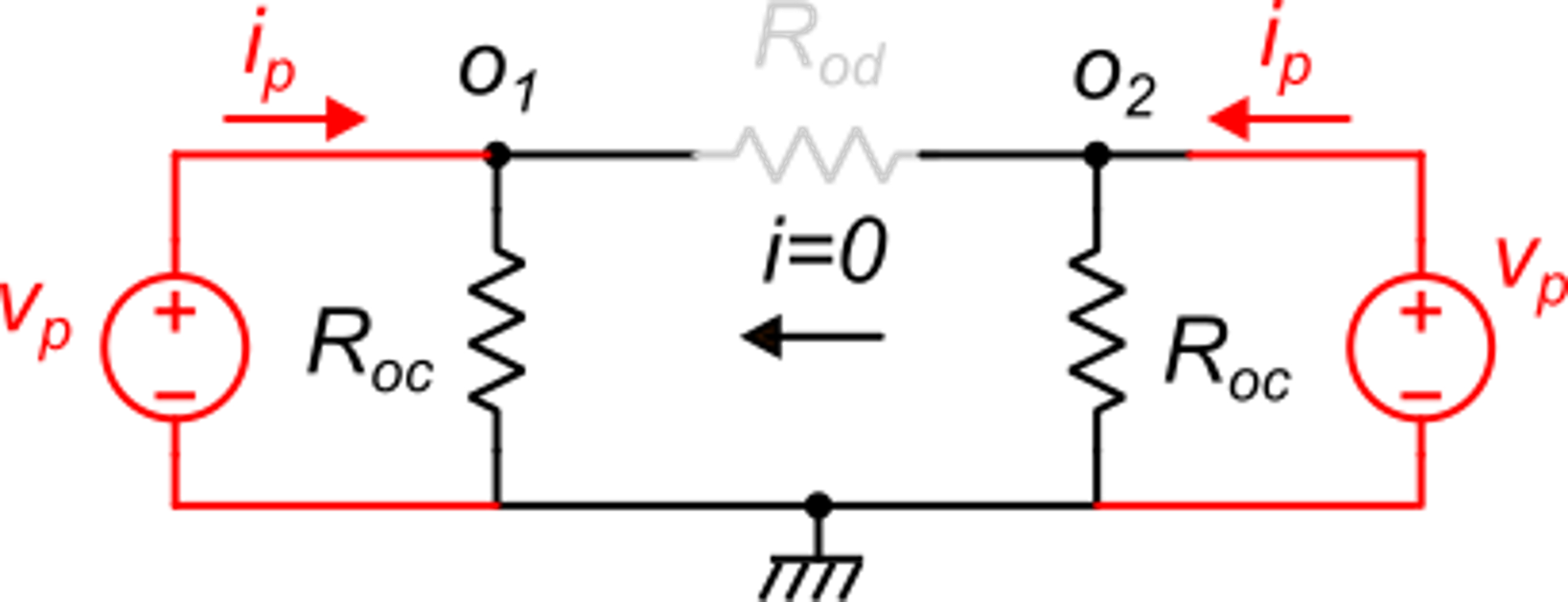 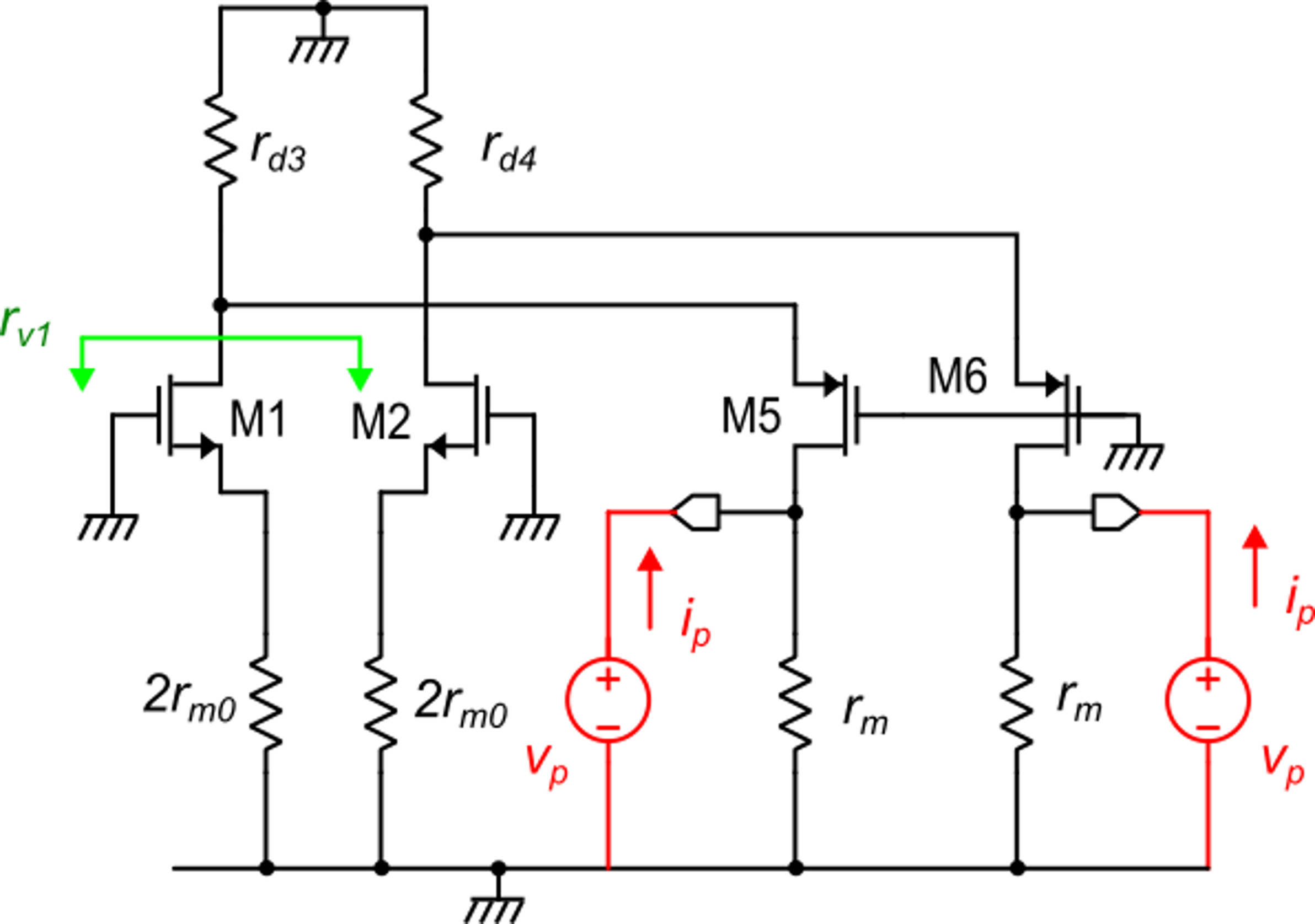 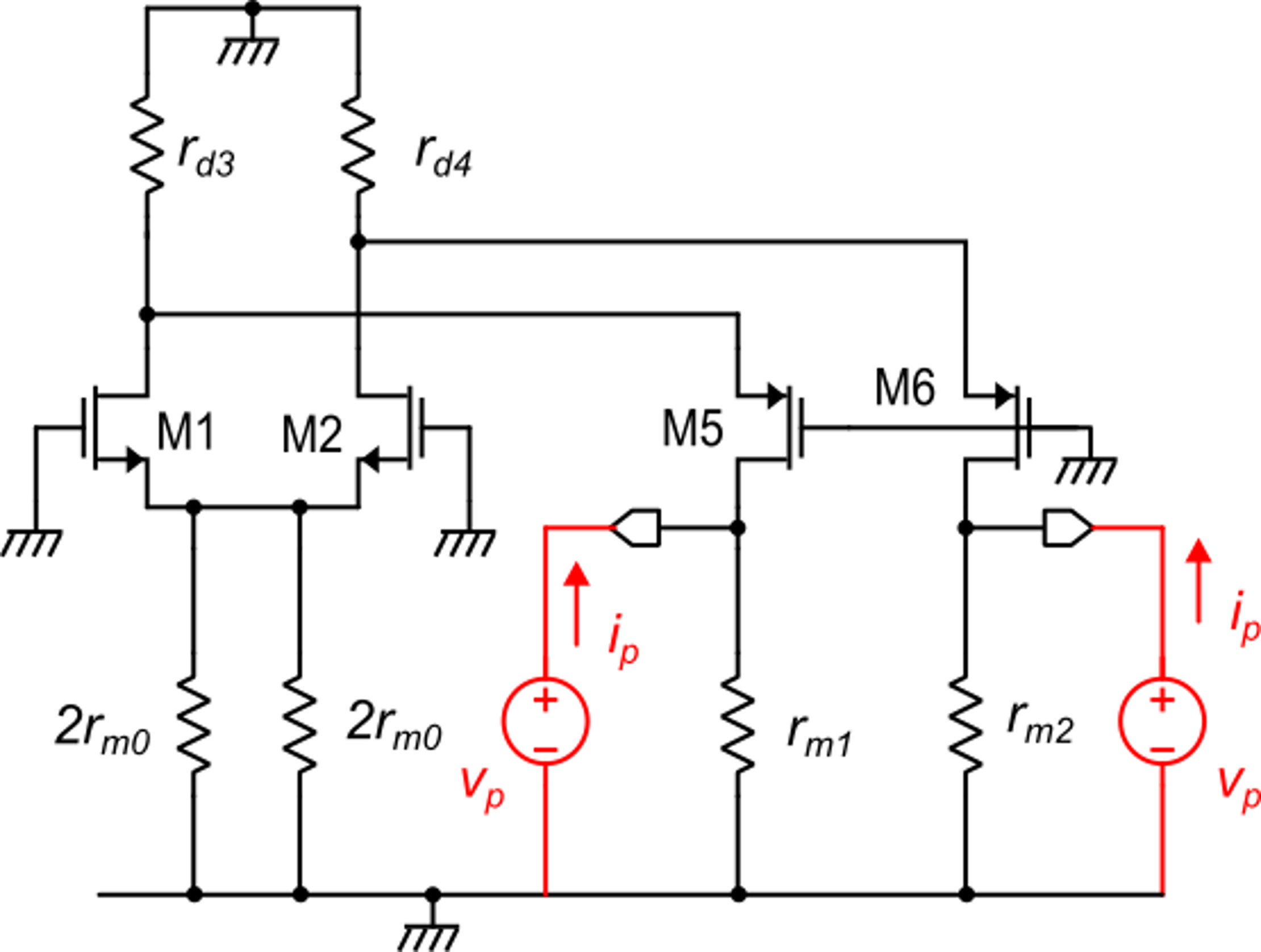 symmetry: no current
through this branch
rv1 >> rd3
P. Bruschi – Design of Mixed Signal Circuits
5
Determination of Rod
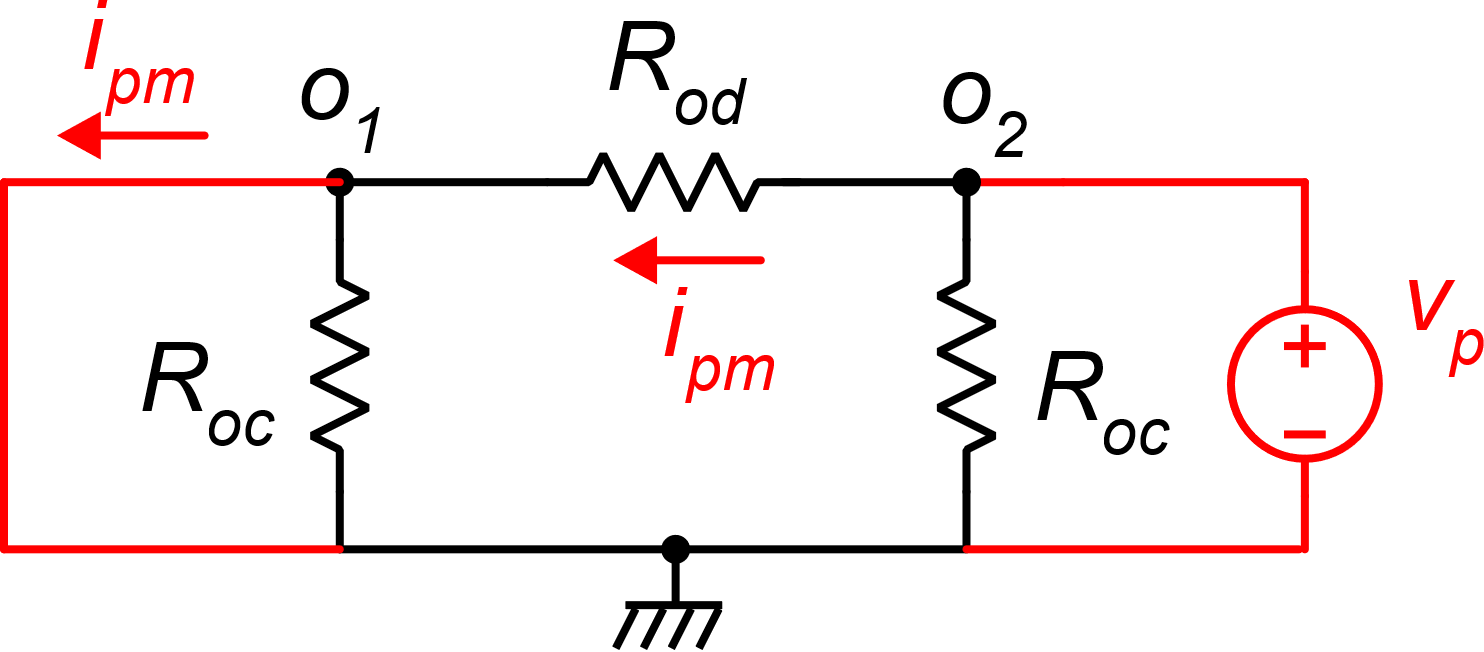 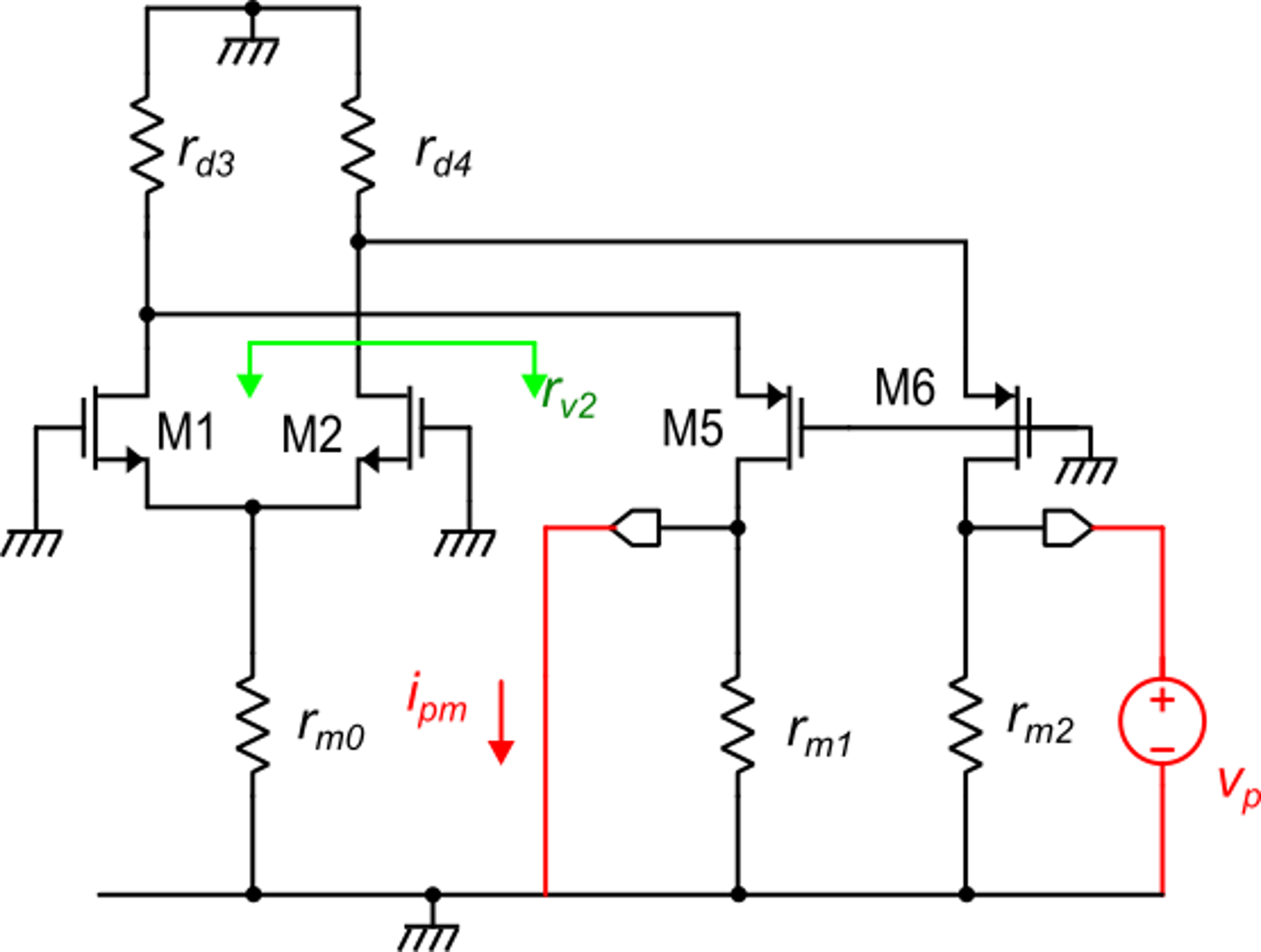 iup
ipm
P. Bruschi – Design of Mixed Signal Circuits
6
Differential mode gain
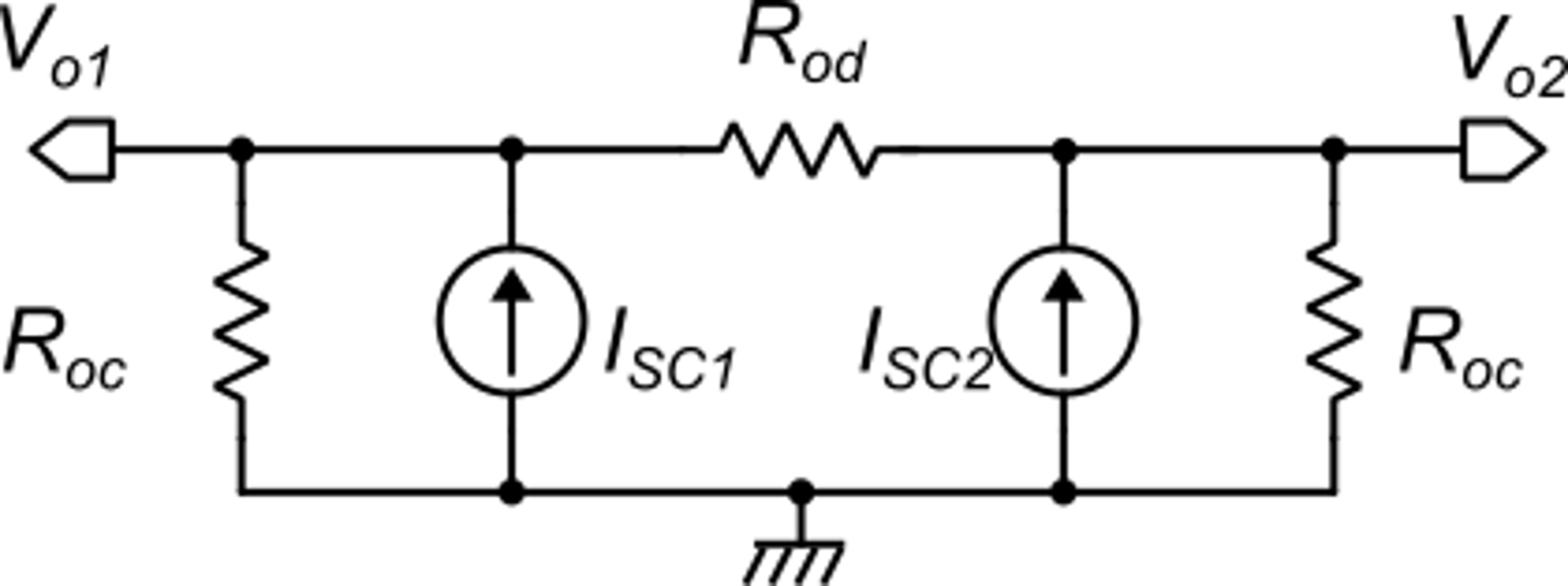 in dc and with 
only differential mode
common gate
CMFB
P. Bruschi – Design of Mixed Signal Circuits
7
Comparison with the gain of the single-ended folded cascode
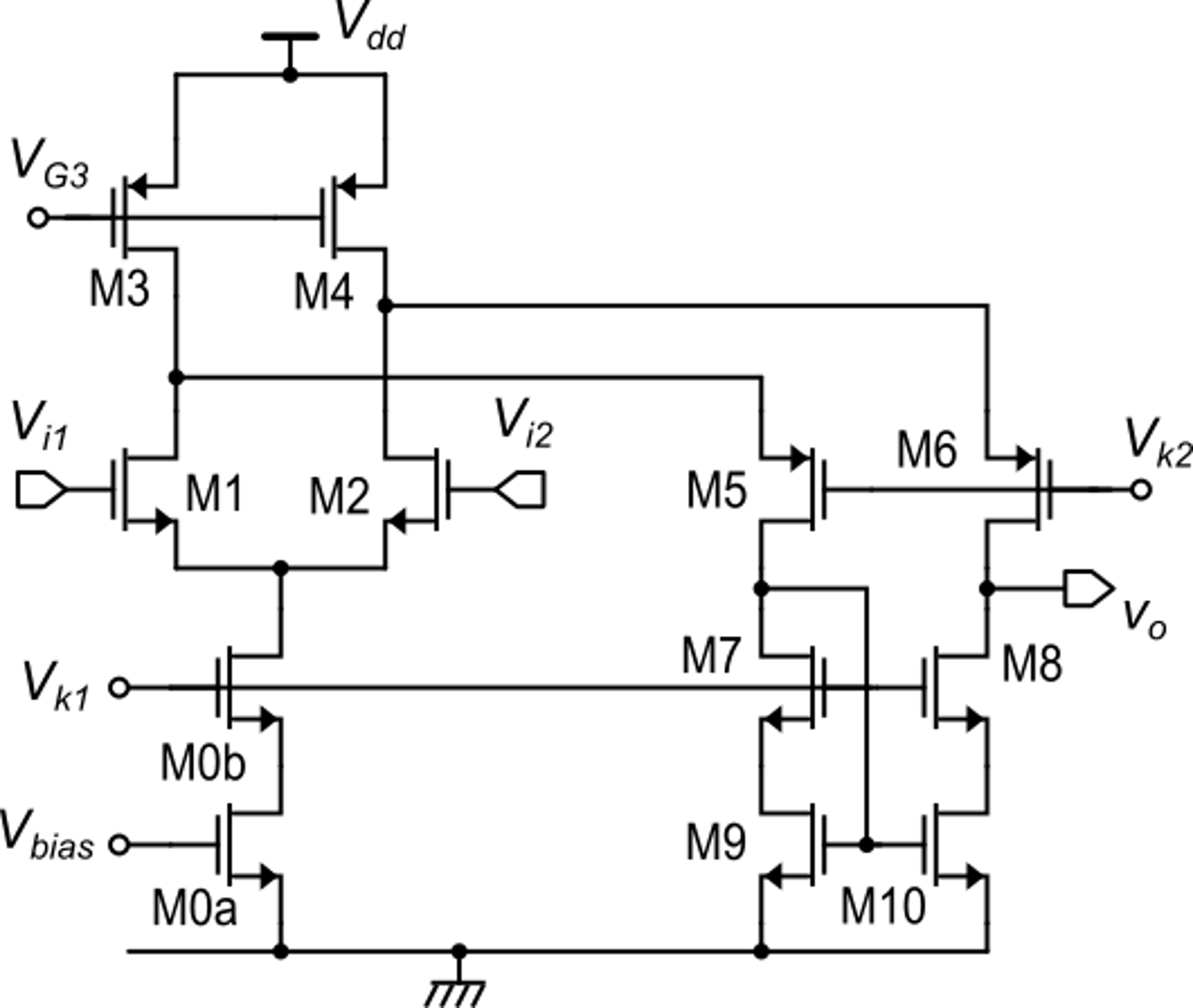 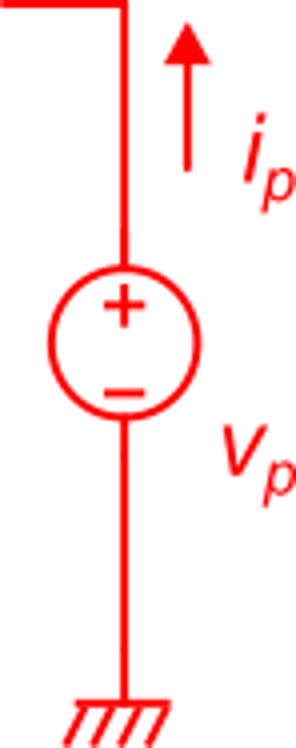 The Ad gain of the S/E is equal to the Add of the fully-diff.
P. Bruschi – Design of Mixed Signal Circuits
8